LIME
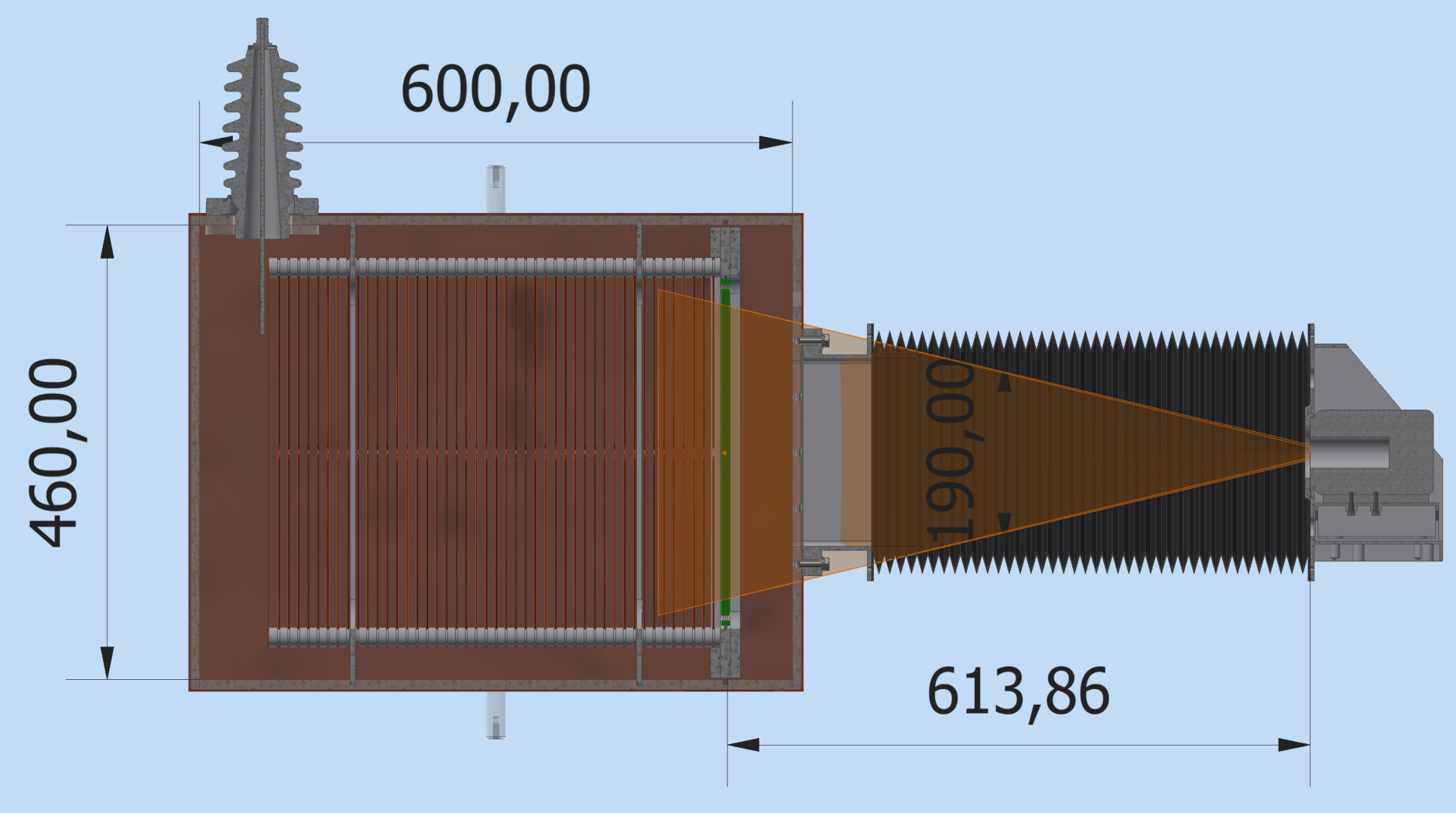 WIP
12/02/2019
S. Tomassini
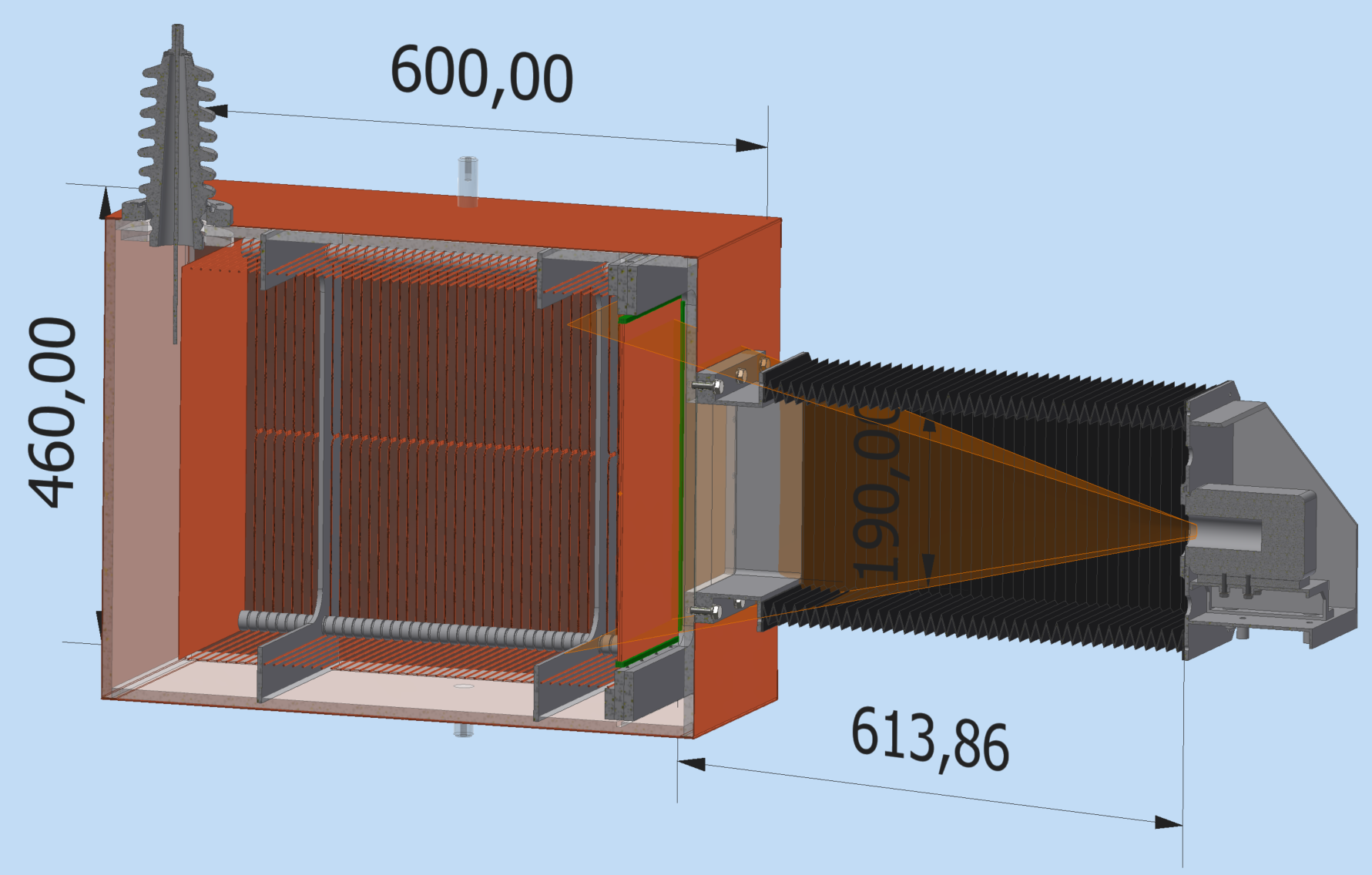 Bellows?
Window?
12/02/2019
S. Tomassini
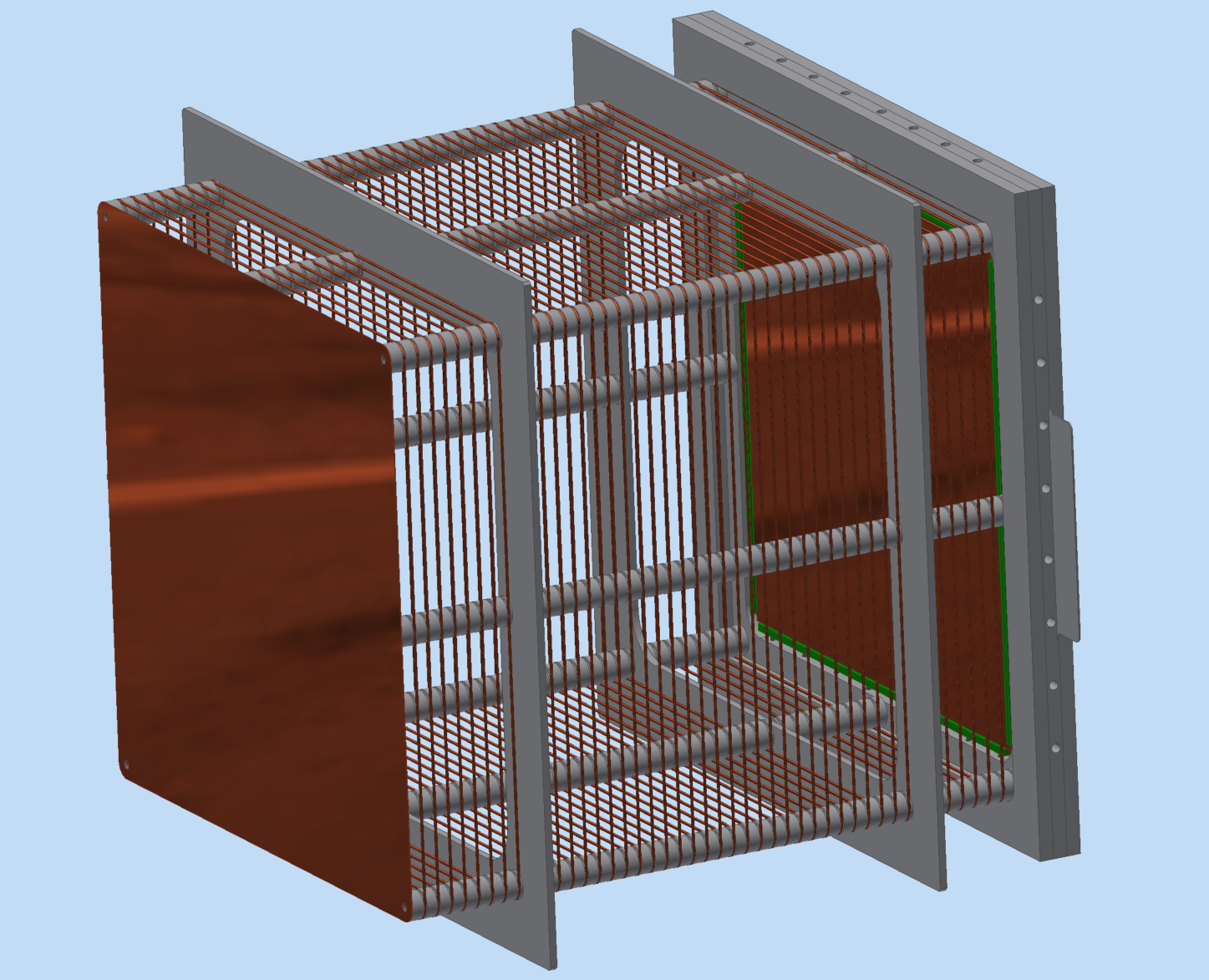 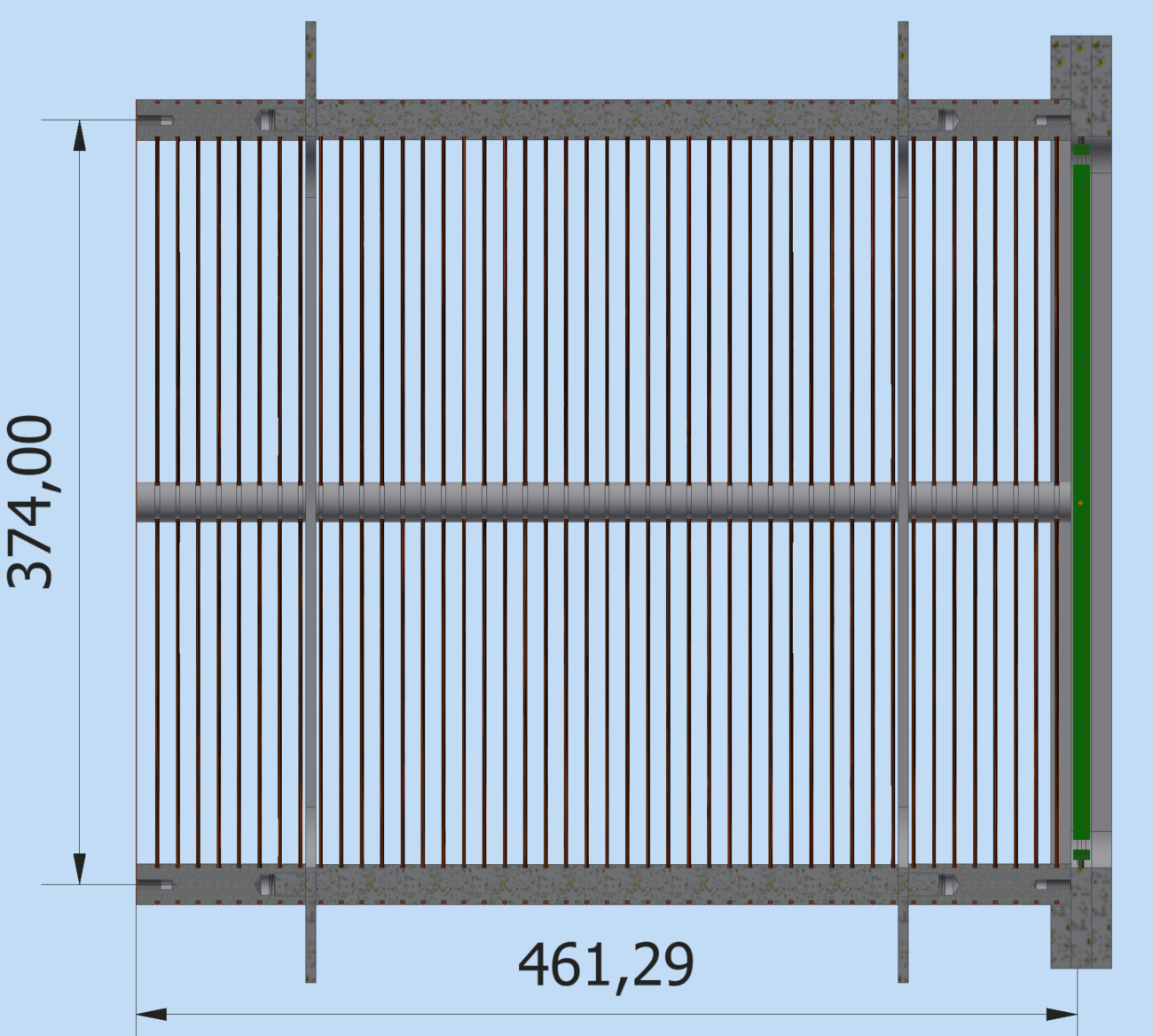 12/02/2019
S. Tomassini
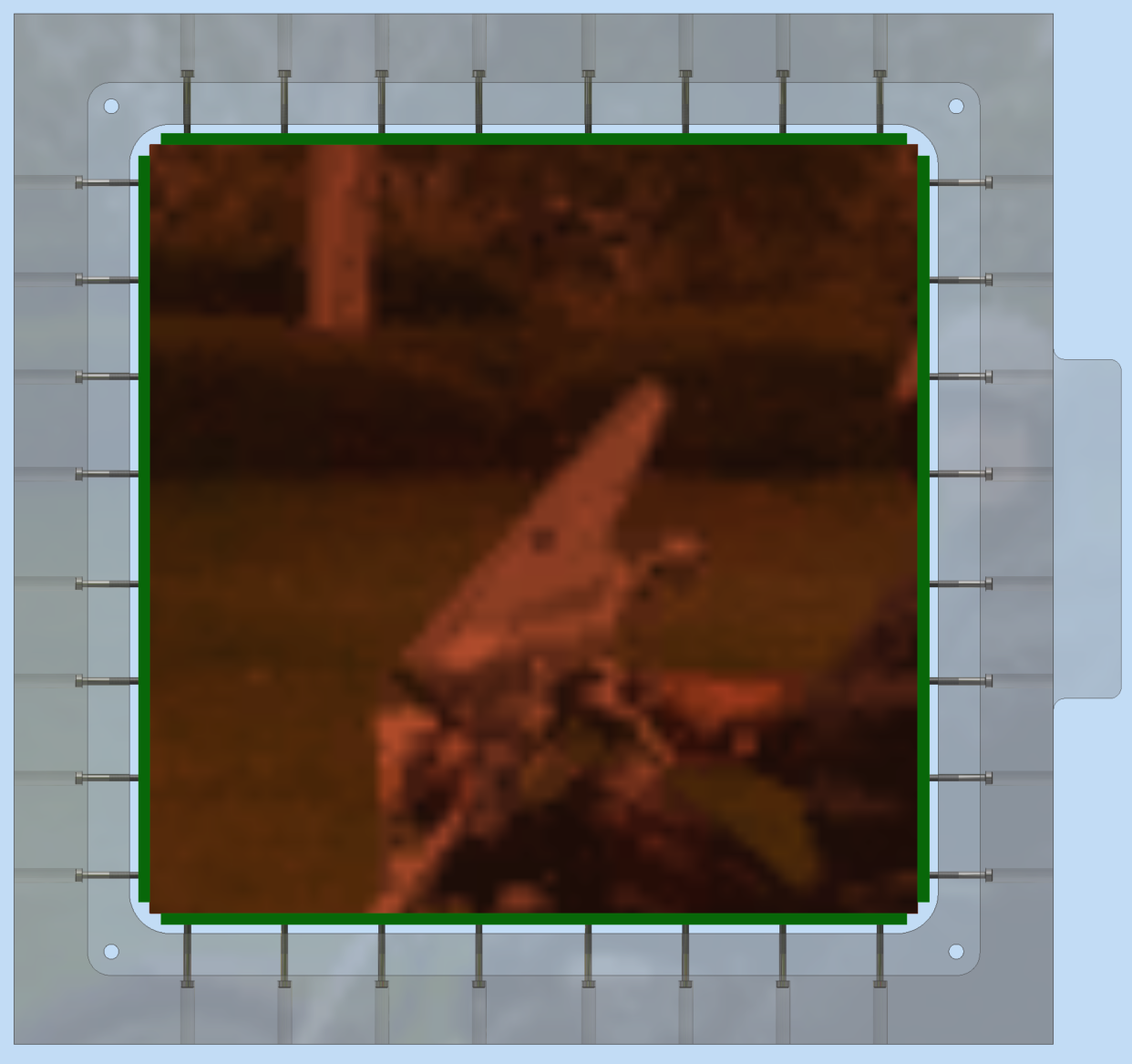 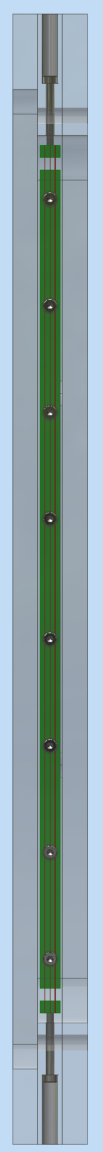 12/02/2019
S. Tomassini